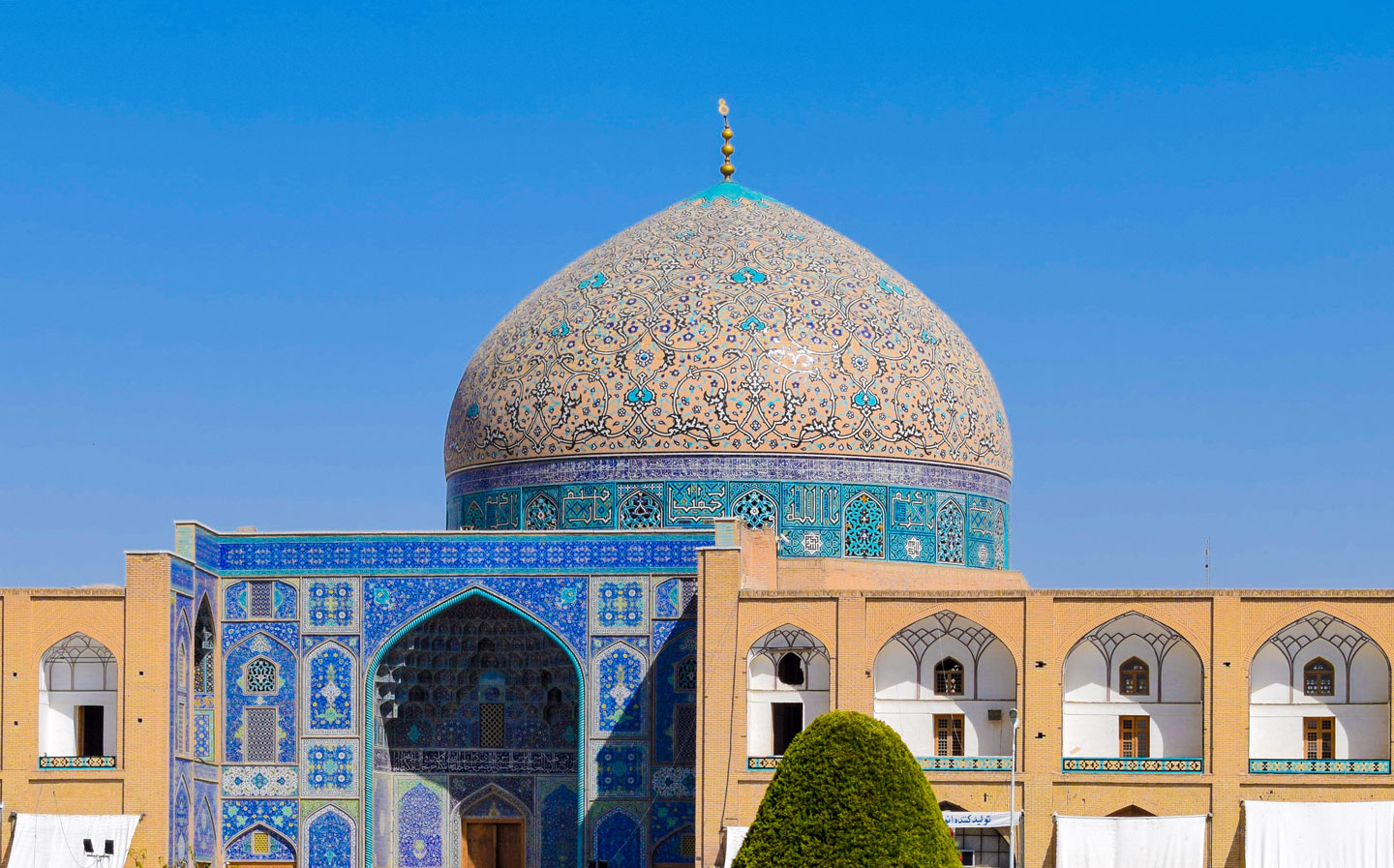 analisi demograficaregione persiana
Annicchiarico Greta, Barberi Claire, Di Scanno Giulia, Rausa Francesca
Andamento della fertilità divisa in classi d’età dal 1950 al 2015 con previsione fino al 2100
L’invasione dell’Iran da parte dell’Iraq (1980) alimentò un clima favorevole alle natalità, le famiglie vennero incoraggiate a voler concepire un maggior numero di figli per ottenere un "esercito di venti milioni", come proposto dall'Ayatollah Khomeini. Infatti vediamo un incremento della fertilità nel periodo che va dal 1970 al 1990.  Un altro fattore che ha influenzato il tasso di fertilità è stato le direttive governative prese nei confronti delle donne. L'Afghanistan è l'unico paese al mondo che proibisce alle donne l'accesso alle scuole superiori e che le attribuisce l'età minima legale di 16 anni per poter conseguire il sacramento del matrimonio. Negli ultimi anni, con lo sviluppo dei contraccettivi, con la ribellione delle donne ai divieti, agli sfruttamenti sessisti della loro società e all'aumento del livello di istruzione, vediamo un calo drastico della fertilità dagli anni 90 fino ad oggi.
Andamento della mortalità divisa in classi d’età dal 1950 al 2015 con previsione fino al 2100
Per quanto riguarda la classe d'età tra i 20 e i 40 anni, si nota un picco verso l'alto della mortalità nella regione persiana negli anni 80-90. Questa crescita puntuale, può essere spiegata dall'inizio di diverse guerre nella regione afgana e iraniana, che hanno avuto come conseguenza un numero molto elevato di deceduti. Negli anni 2008-2015 c'è un altro picco di mortalità, che ci mostra come i sopravvissuti alla guerra siano più deboli e abbiano mortalità più alte dei loro coetanei appartenenti ad altri periodi storici. Dobbiamo inoltre ricordare che la regione persiana ha una posizione centrale dal punto di vista della coltivazione e dell'esportazione di oppio a livello mondiale, il Pakistan ne aumentò la sua coltivazione negli anni 60 e lo seguì anche l'Afghanistan negli anni successivi. Si potrebbe pensare che per alleviare i traumi subiti dalla guerra, i sopravvissuti abbiano fatto uso di questa droga, che potrebbe essere una causa scatenante dell'aumento della mortalità nel periodo compreso tra il 2008 e il 2015.
Andamento della popolazione divisa in classi d’età dal 1950 al 2015 con previsione fino al 2100
Per quanto riguarda la classe d'età tra i 20 e i 40 anni, si può notare come ci sia stato un netto calo della popolazione tra gli anni 80' e 90’. I dati osservati in questo periodo sono probabilmente dovuti alla guerra sovietico-afghana avvenuta tra il 1979 e il 1989 e all'invasione dell'Iran da parte dell'Iraq, la quale diede inizio alla guerra del Golfo Persico(1980-1988). Nel grafico «Età 95» si nota un abbassamento della popolazione appartenete alla classe di età in questione nell’ anno 2015, dovuto difatti al numero dei deceduti delle guerre avvenute 40 anni prima, che avrebbero dovuto avere all'incirca quest’età nel 2015.